KPJ 28. SUCI, SUCI, SUCI
1
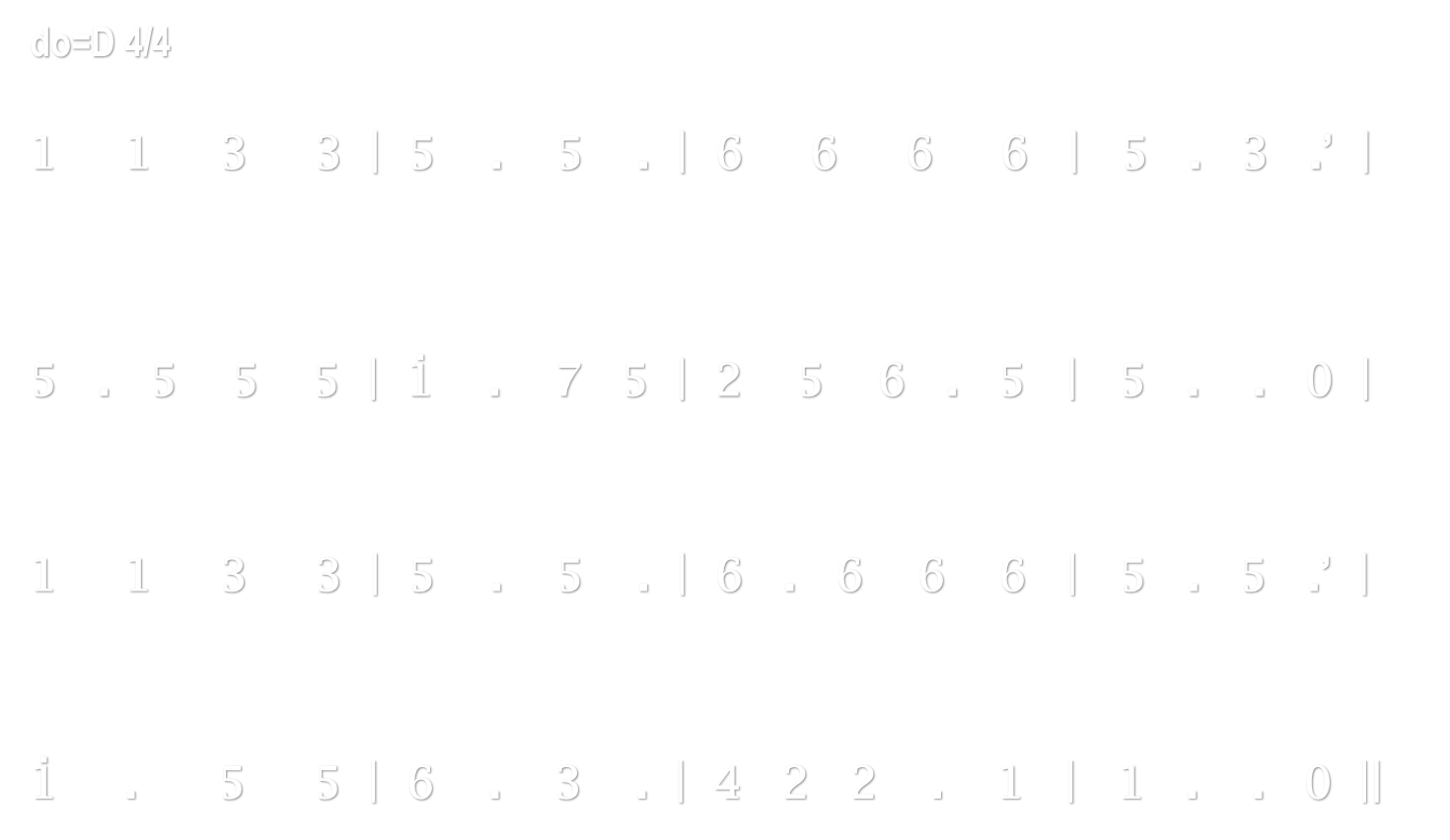 GEREJA KRISTEN JAWA AMBARRUKMA
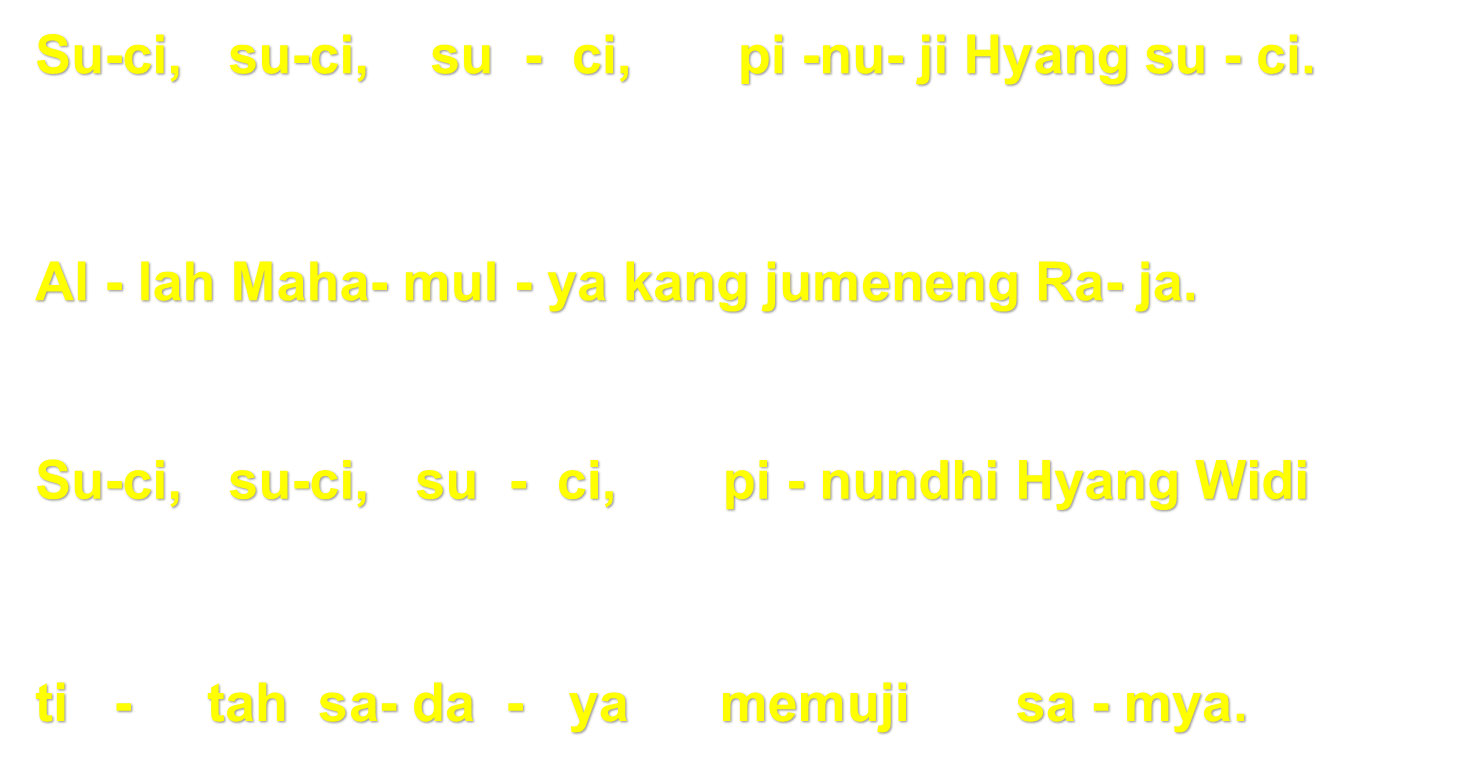 KPJ 28. SUCI, SUCI, SUCI
2
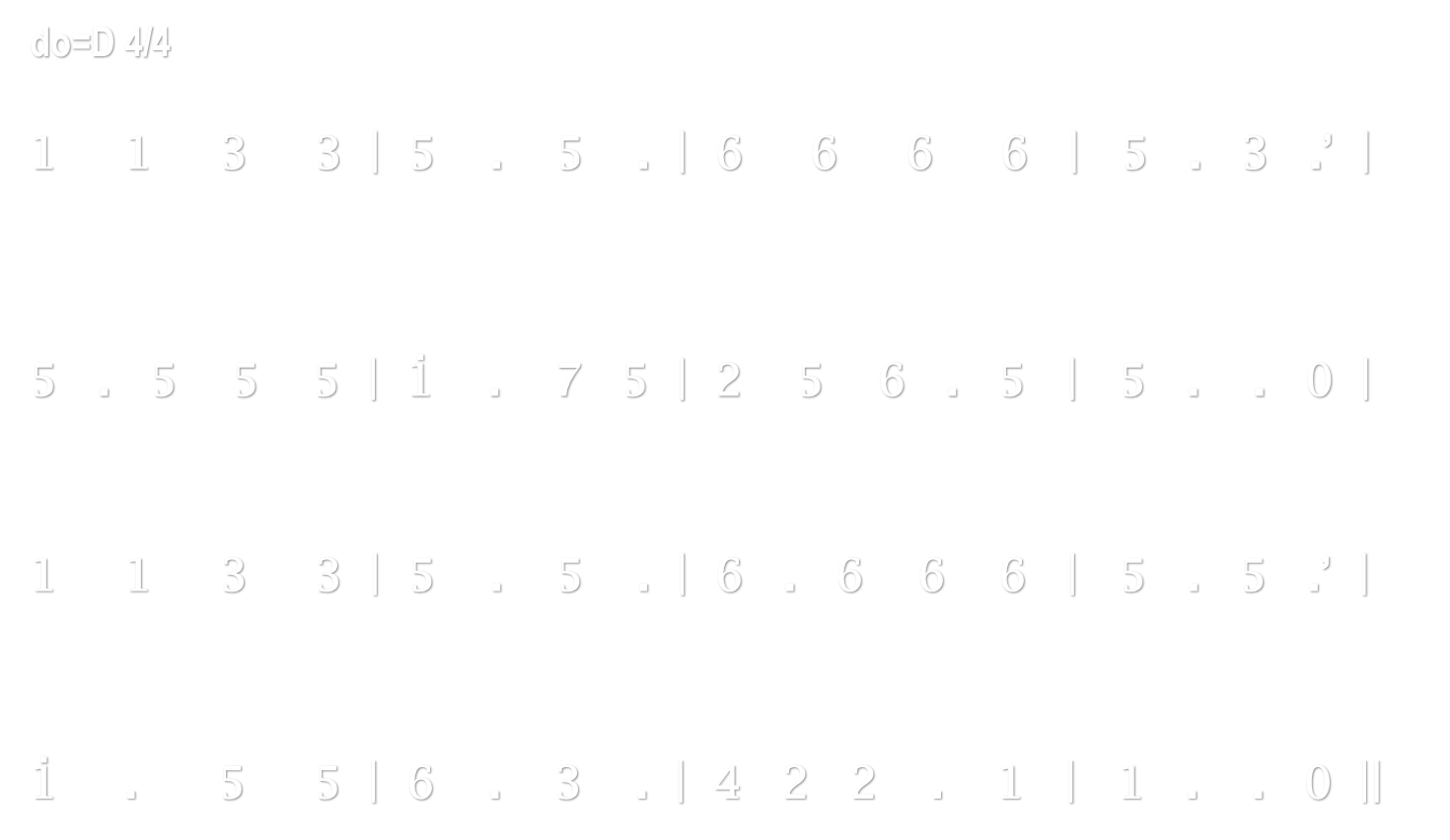 GEREJA KRISTEN JAWA AMBARRUKMA
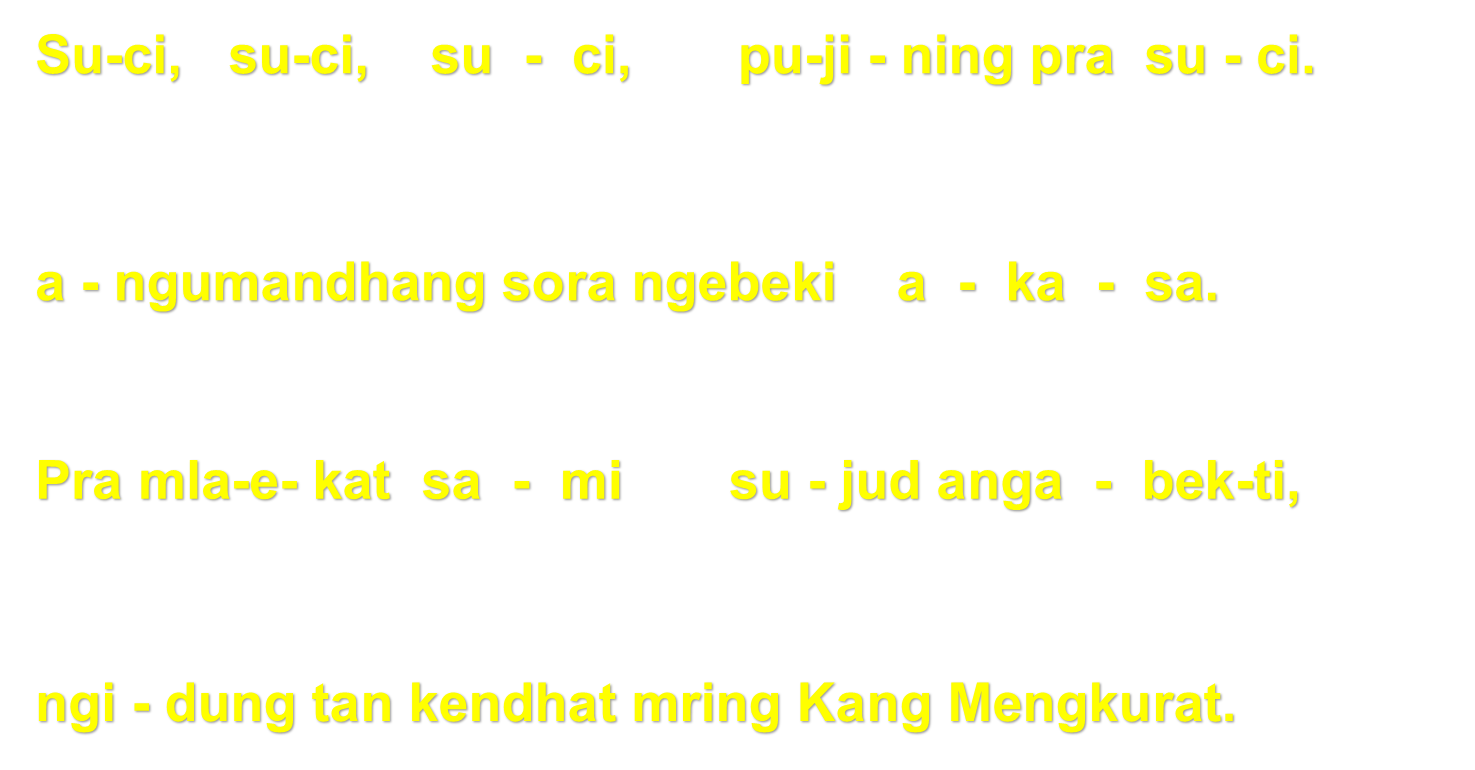 KPJ 28. SUCI, SUCI, SUCI
3
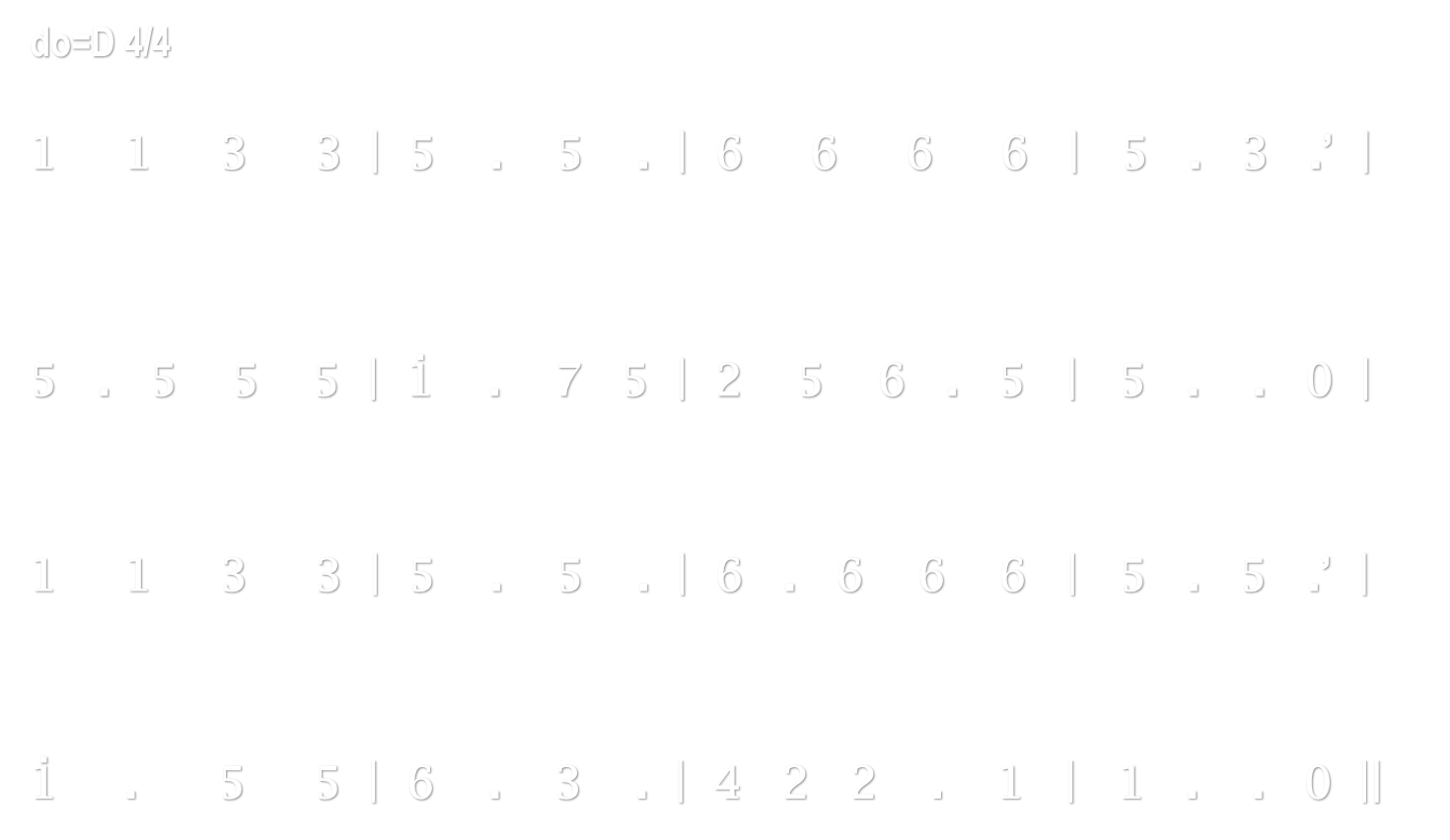 GEREJA KRISTEN JAWA AMBARRUKMA
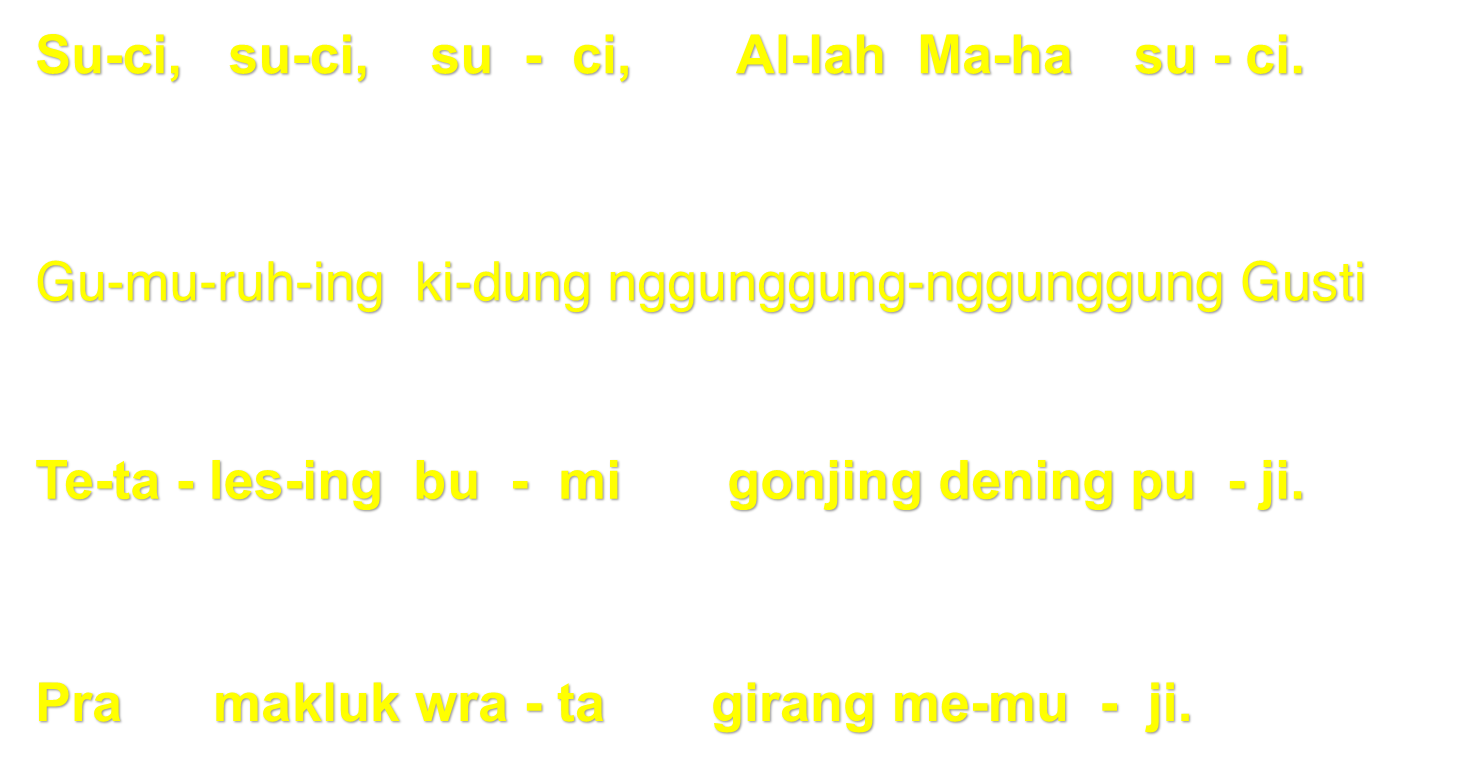 KPJ 28. SUCI, SUCI, SUCI
4
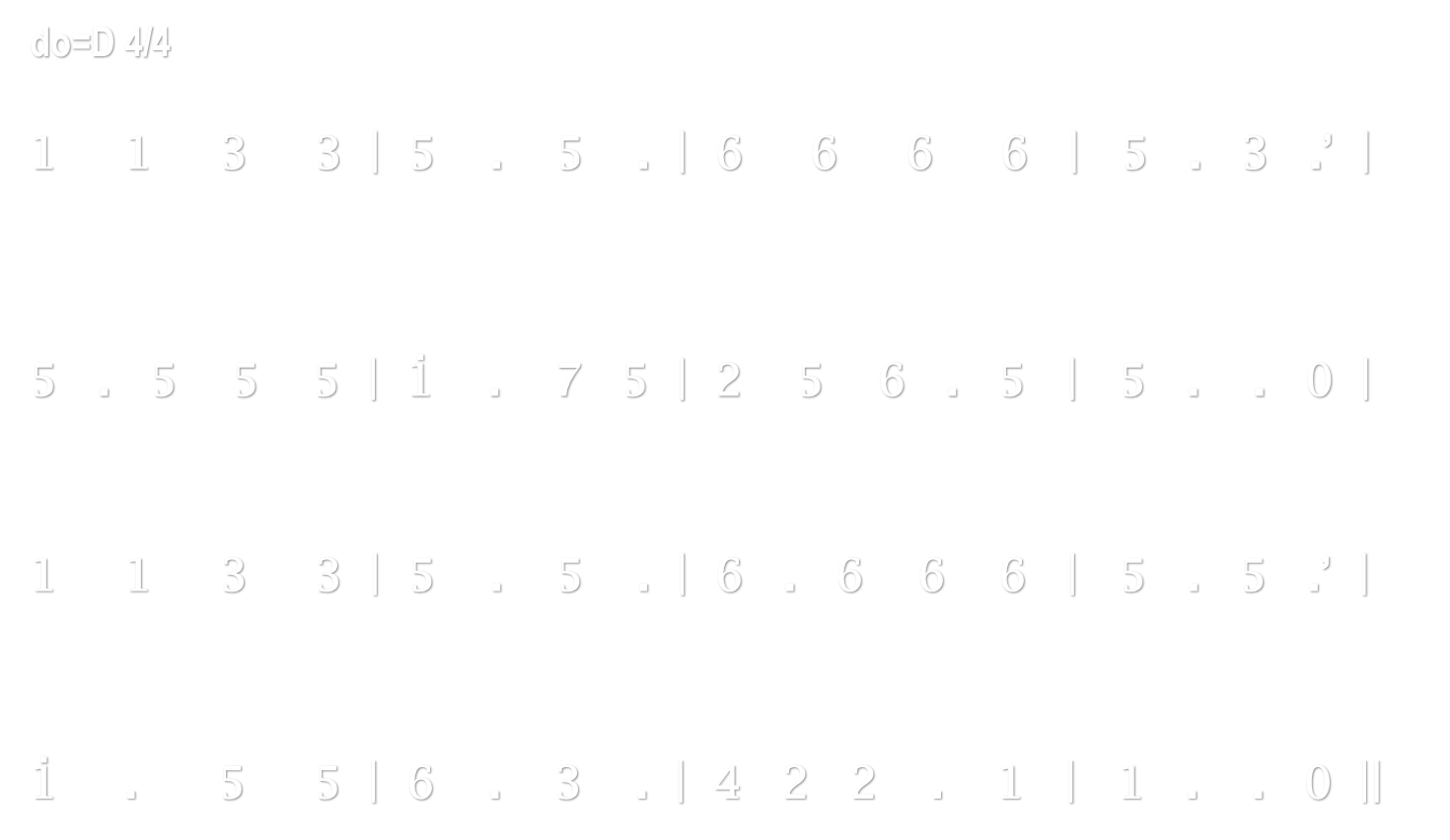 GEREJA KRISTEN JAWA AMBARRUKMA
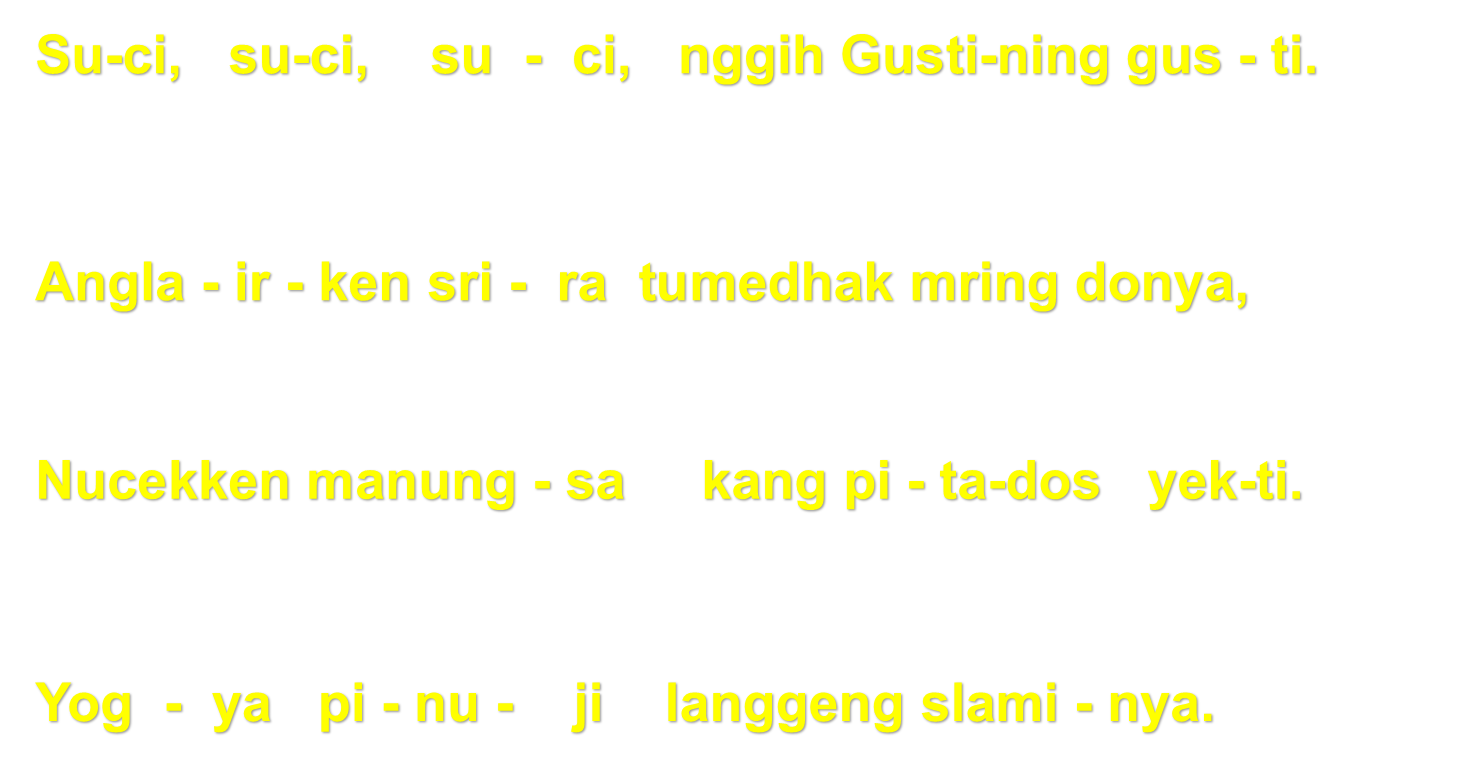